Running to Win
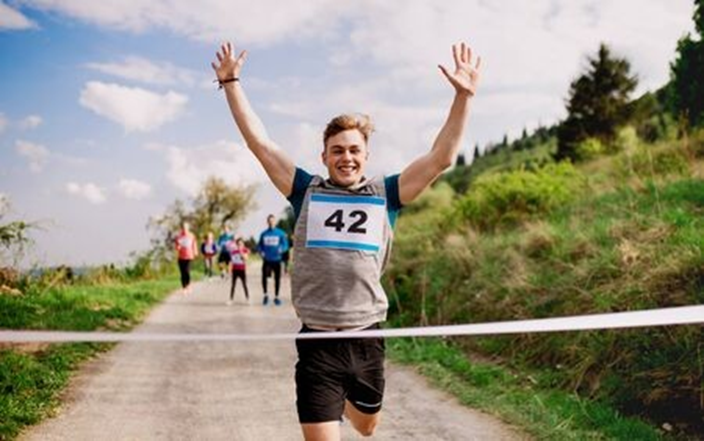 1 Corinthians 9:24-27
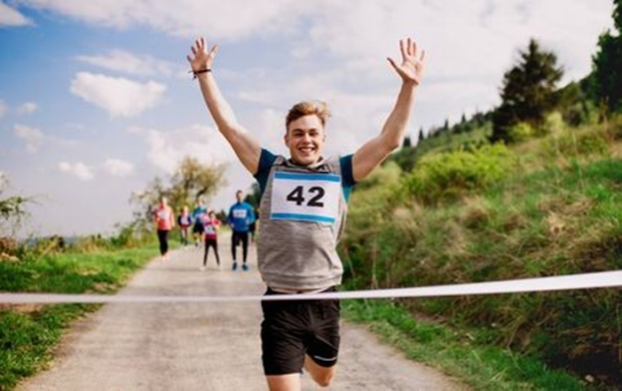 The Christian’s Race
“Run in such a way that you may win” (v. 24)
Hebrews 12:1-3
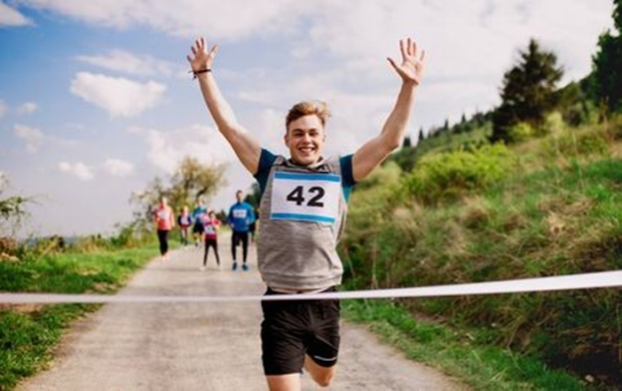 How Do I Run to Win?
I exercise self-control in all things (v. 25)
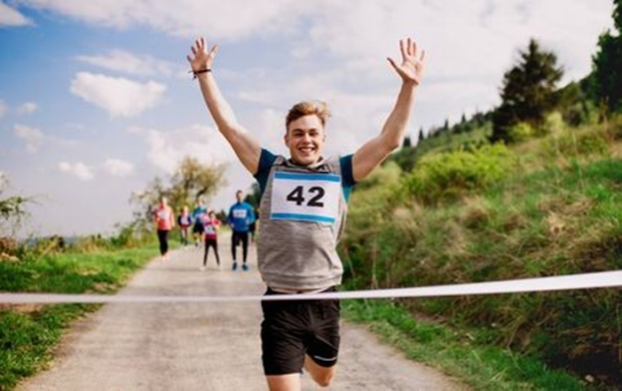 How Do I Run to Win?
I exercise self-control in all things (v. 25)
I remember my prize for winning is an “imperishable crown” (v. 25)
	2 Timothy 4:7-8
	James 1:12
	1 Peter 5:4
	Revelation 2:10; 3:11
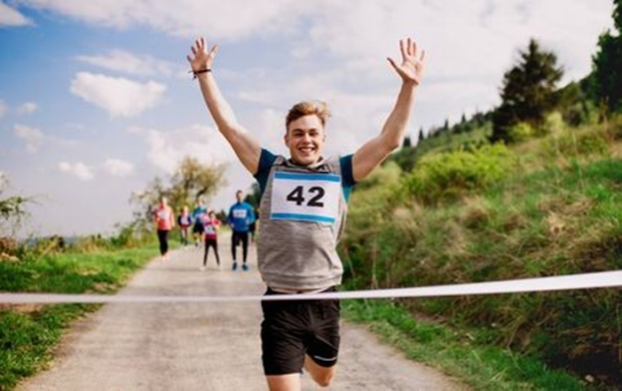 How Do I Run to Win?
I exercise self-control in all things (v. 25)
I remember my prize for winning is an “imperishable crown” (v. 25)
I run with purpose (v. 26)
	Philippians 3:12-14
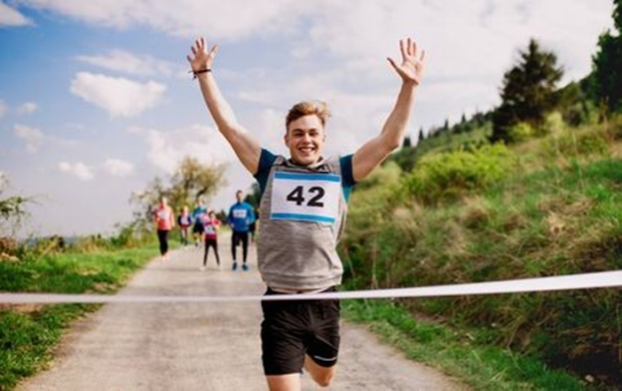 How Do I Run to Win?
I exercise self-control in all things (v. 25)
I remember my prize for winning is an “imperishable crown” (v. 25)
I run with purpose (v. 26)
I practice what I proclaim (v. 27)
	Galatians 2:20
	Philippians 1:20-26
	2 Corinthians 12:14-15